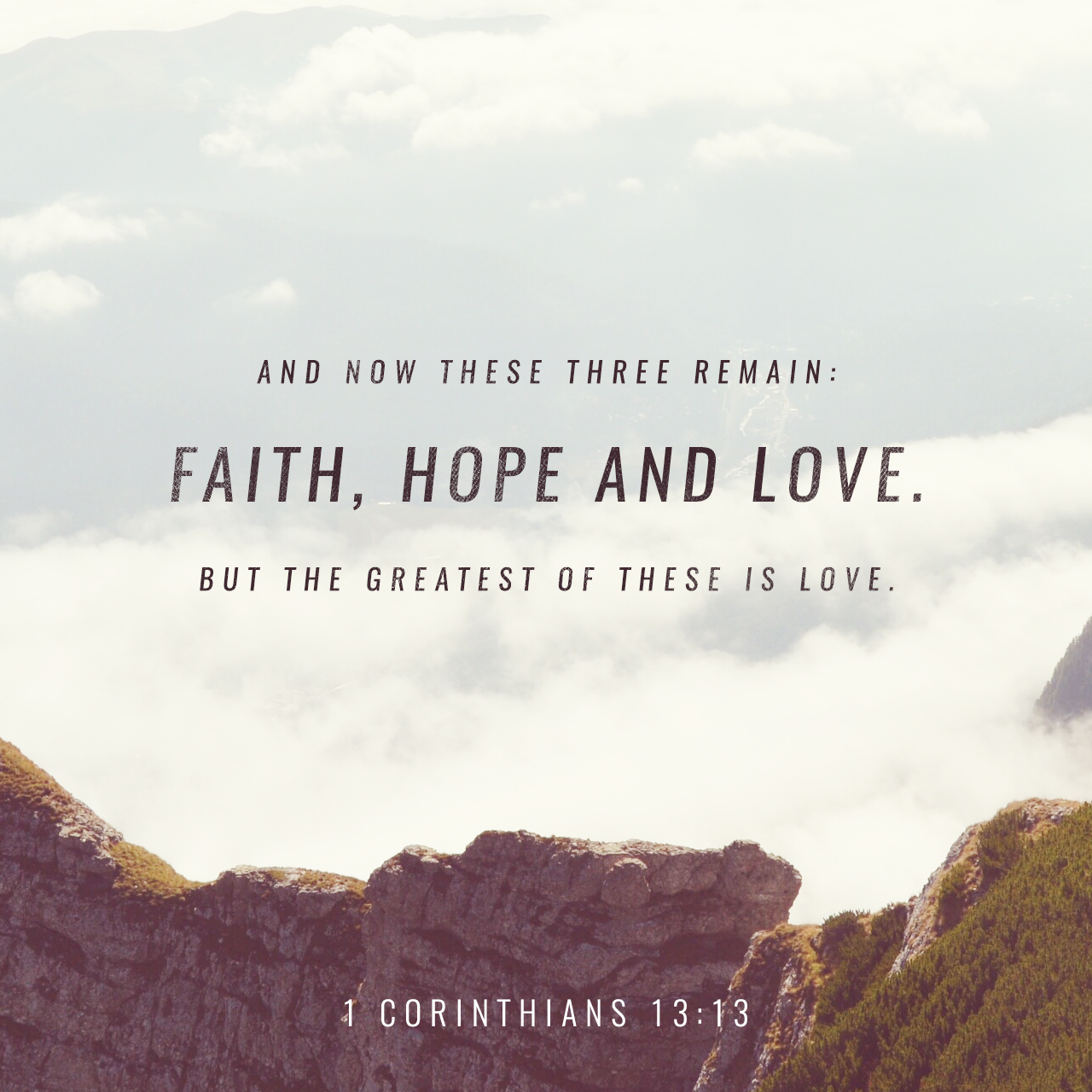 The greatest gifts God has given to sustain the church.
“And now abide faith, hope, love, these three; but the greatest of these is love.” 

1 Corinthians 13:13
How Love Acts
Suffers Long
Is Kind
Does Not Envy
Does Not Parade Itself, Is Not Puffed Up
How Love Acts
Does Not Behave Rudely
Does Not Seek Its Own
Is Not Provoked
Thinks No Evil
How Love Acts
Does Not Rejoice In Iniquity
Rejoices In Truth
How Love Acts
Bears All Things
Believes All Things
Hopes All Things
Endures All Things
How Love Acts
Love Never Fails
The greatest gifts God has given to sustain the church.
Faith is our Foundation – stand on it! 
Hope is our Lifeline – hold on to it! 
Love is that which Binds Us Together – 								live in it!